INOVA
PROGRAMA INSTITUCIONAL DE FOMENTO A PROJETOS DE PRÁTICAS PEDAGÓGICAS INOVADORAS - INOVA/IFRR.
1993 - 208
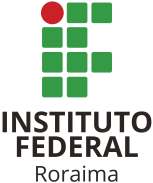 Pró-Reitoria de Ensino
DO CRONOGRAMA
INOVA/IFRR
a/ao Diretoria/Departamento de  Ensino, nos prazos estabelecidos  no Edital.
Atribuições, conforme  Regulamento do Programa, aprovado pelas Resoluções  nº350 e nº355/CONSUP/2018.
Do servidor-coordenador de projeto:
Assinar Termo de Compromisso  para o recebimento do auxílio  financeiro.
Repassar, mediante assinatura  de termo específico, ao final da  execução do projeto, o material  permanente e/ou o produzido  com recursos do INOVA, à/ao  Diretoria/ Departamento de  Ensino, para guarda e outras  providências relativas a  tombamento.
Definir as atribuições dos participantes do  projeto.
Garantir que os resultados do projeto, parciais e/ou finais, sejam  apresentados no FORINT, no ano  de vigência do Edital.
Cumprir os prazos estabelecidos no Edital e pela PROEN.
Apresentar o Projeto de Práticas  Pedagógicas Inovadoras na(s)  Coordenação(ões) do(s) curso(s)  onde será aplicado, para devida  anuência, acompanhamento e  colaboração.
Anexar ao Relatório Final a  comprovação de apresentação dos resultados, parciais e/ou finais,  no FORINT, bem como a  comprovação do repasse do  material permanente e/ou produzido com recursos do INOVA  à/ao Diretoria/Departamento de  Ensino.
Encaminhar cópia do Projeto de  Práticas Pedagógicas Inovadoras  aprovado para o Setor Pedagógico do seu Campus, para acompanhamento.
Dos demais integrantes de  projetos:
Assinar Termo de Compromisso  de Participação.
Responsabilizar-se pela aquisição dos materiais e pelos documentos comprobatórios de gastos, durante a execução do  projeto, atentando para que as  notas fiscais, de aquisição e  prestação de serviços, sejam  emitidas em seu nome.
Zelar pelo cumprimento dos  prazos estabelecidos no Edital e  pela PROEN.
Cumprir com as atividades  designadas pelo Coordenador do  projeto.
Responsabilizar-se pela  elaboração e envio dos Relatórios Parcial, Final e de Prestação de Contas, acompanhados de  documentos comprobatórios de gastos,
DO AUXÍLIO FINANCEIRO
O auxílio financeiro será repassado ao Coordenador, mediante depósito bancário em conta corrente individual, da qual deverá ser o titular. (Art. 17).
A responsabilidade pelo depósito será da Diretoria/do Departarnento de Administração do Campus do Coordenador, setor que deverá obedecer ao prazo limite de pagamento disposto no Edital. (Art. 17, § 1°).
Em caso de descumprimento do parágrafo anterior, a PROEN irá determinar o pagamento direto ao Coordenador, sendo o valor descontado do orçamento correspondente do Campus, sem prejuízo de abertura de procedimento para apuração de responsabilidade. (Art. 17, § 2°).
INOVA/IFRR
DO AUXÍLIO FINANCEIRO
O valor do auxílio poderá ser utilizado para obtenção de materiais de naturezas diversas, devendo a aquisição ser coerente com a ação e estar prevista na proposta apresentada. Da mesma forma, a contratação de serviços de terceiros e a compra de passagens para convidados externos deverão apresentar justificativa plausível no projeto. (Art. 18).
Em caso de compra de passagens para palestrantes, o Coordenador do projeto responsabilizar-se-á também pelo pagamento de diárias, hospedagem e alimentação do colaborador, ciente de que o IFRR não arcará com estas nem outras despesas oriundas desse tipo de ação. (Art. 18, parágrafo único).
INOVA/IFRR
DO AUXÍLIO FINANCEIRO
A compra de materiais e/ou de passagens e a contratação de serviços de terceiros, quando não previstas no projeto apresentado, estarão condicionadas a avaliação e autorização da PROEN. (Art. 19).
É vedado o uso parcial ou total do auxílio para viagens de servidores e/ou estudantes do IFRR, com o objetivo de adquirir produtos para a execução do projeto ou quaisquer outros fins que descaracterizem o objetivo do Programa e possam ser consideradas desvio de finalidade ou favorecimento ilegal dos envolvidos na organização e execução da proposta. (Art. 20).
INOVA/IFRR
DO AUXÍLIO FINANCEIRO
É permitida a aquisição de material permanente para usar como premiação em atividades inerentes ao projeto, sob a condição de o Coordenador apresentar declaração assinada pelo beneficiado, atestando que recebeu o produto. (Art. 21).
O Coordenador ficará responsável pela prestação de contas do recurso recebido para a execução do projeto, cabendo-lhe procurar o setor financeiro de seu Campus para devolução de valores não gastos, via Guia de Recolhimento da União (GRU), quando for o caso. (Art. 22).
INOVA/IFRR
DA DESISTÊNCIA
Possuir currículo atualizado na Plataforma lattes;
Não ter, nos últimos 02 (dois) anos, sofrido nenhuma penalidade ou sanção administrativa, disciplinar ou pedagógica;
Em caso de desistência do Coordenador, por motivos alheios a sua vontade ou por questões legais, o relatório parcial com descrição das atividades desenvolvidas até o momento, o recurso (parcial ou total), os materiais já adquiridos e os documentos comprobatórios de gastos deverão ser transferidos para a responsabilidade de um dos participantes (servidores), desde que este cumpra os requisitos previstos no Art. 09, excetuando-se o inciso VII. (Art. 23)
Não ter pendências na entrega de relatórios e/ou prestação de contas em programas desenvolvidos no âmbito do IFRR;
Não ter pendências nos setores de ensino, pesquisa e extensão ;
Caso tenha coordenado projeto do Programa do INOVA, no ano anterior a vigência do Edital, ter garantido a apresentação dos resultados no Fórum de Integração de Ensino, Pesquisa, Extensão e Inovação do IFRR (FORINT).
Requisitos:
Ser servidor do quadro efetivo do IFRR;
Estar em atividade no Campus no período de vigência da proposta;
DA DESISTÊNCIA
A transferência de recurso (parcial ou total), de materiais já adquiridos e de documentos comprobatórios de gastos, na substituição, realizar-se-á sob a supervisão do responsável pela (o) Diretoria/Departamento de Ensino do Campus, cabendo a este ficar com uma cópia do Termo de Transferência de Coordenação e encarninhar à PROEN.(Art. 24)
Na impossibilidade de substituição da coordenação do projeto, o Coordenador deverá entregar Relatório com descrição das atividades executadas até o momento, bem como a Prestação de Contas, devidamente comprovada; transferir a guarda do material, conforme previsto no inciso VII do Art. 12 e providenciar GRU com os valores a serem reembolsados ao erário público. (Art. 25)
INOVA/IFRR
OBRIGADA!
PRÓ-REITORIA DE ENSINO (PROEN)
COORDENAÇÃO DE APOIO A ASSUNTOS ESTUDANTIS (COAEST)
1993 - 208
proen@ifrr.edu.br
coaest@ifrr.edu.br
(95)3623-1076
INOVA/IFRR